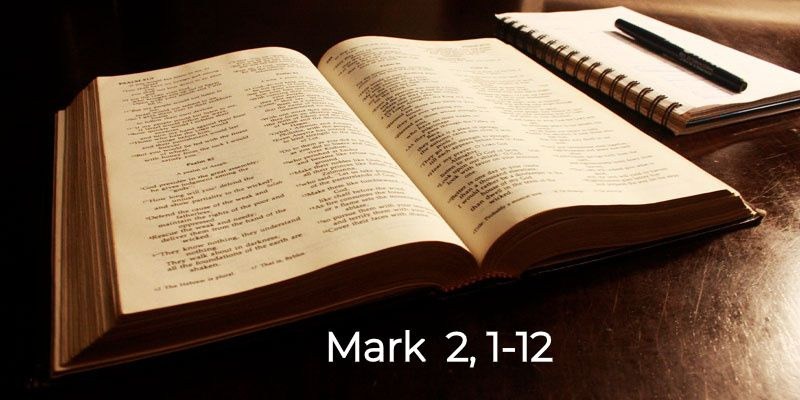 Mark 2:1-2
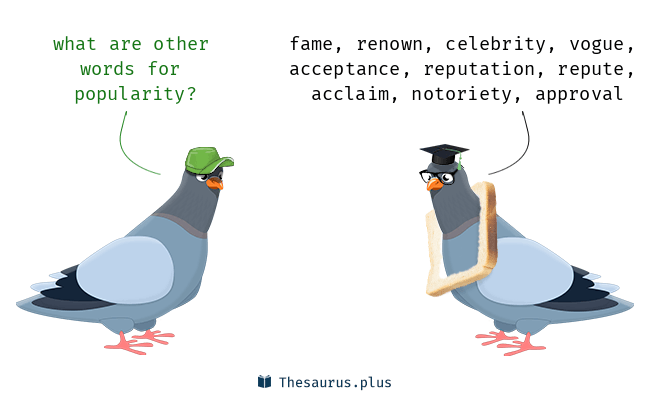 “It was heard He was in the house”

“immediately many gathered to Him”

“No longer room…not even at the door”
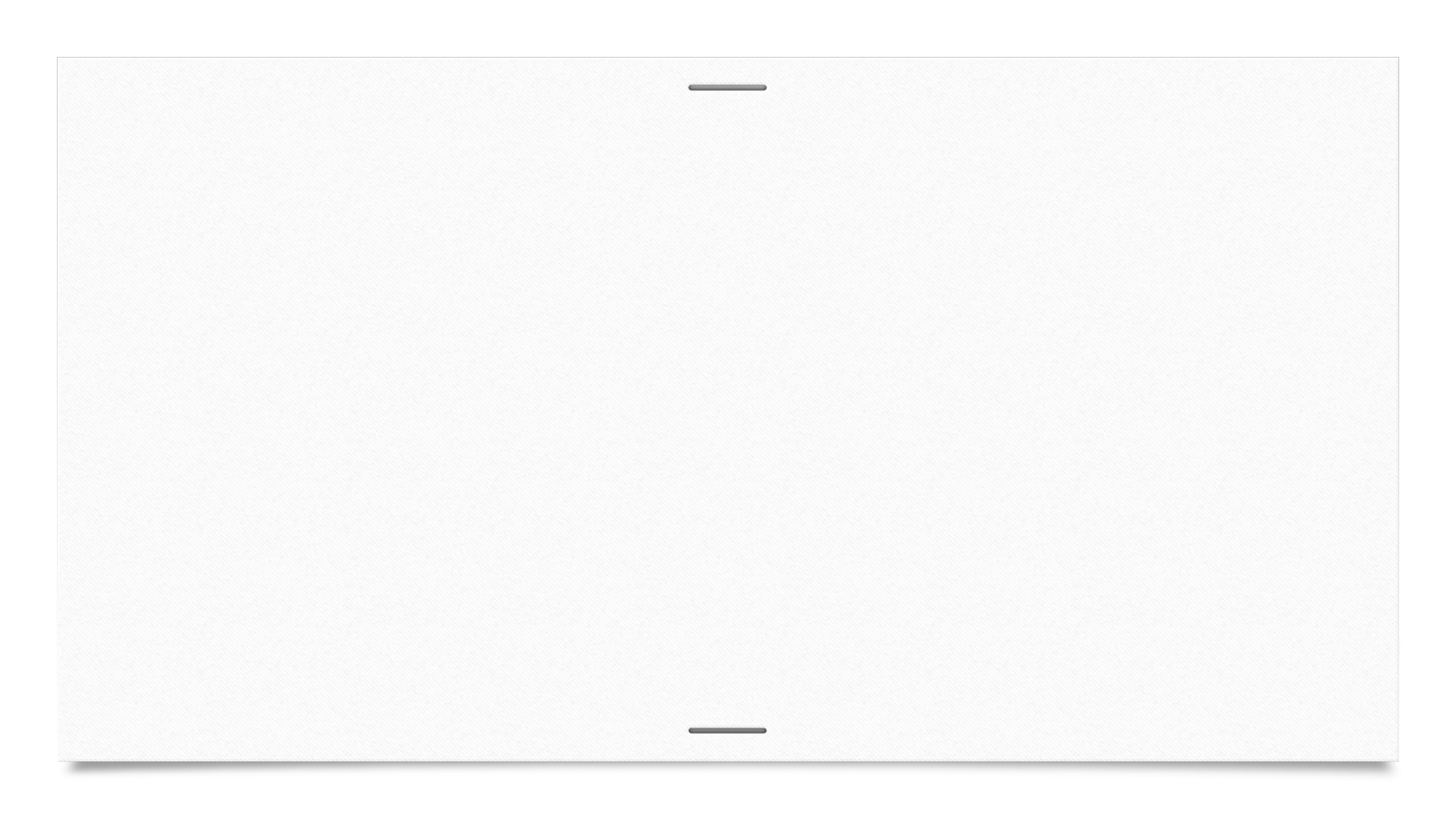 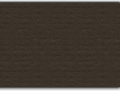 Mark 2:1-2
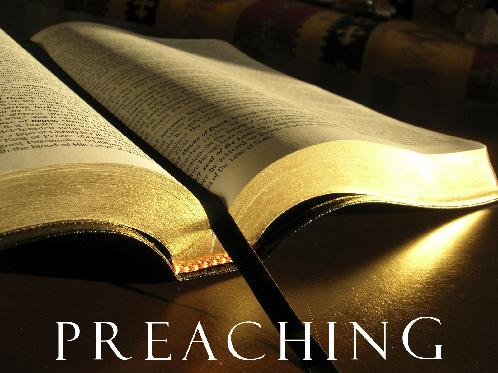 “He preached the word to them”
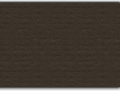 Mark 2:3-5
Their faith
Jesus response
They came carrying the paralytic

They could not get near Him

They broke through the roof and let him down
Mark 2:5 “5 When Jesus saw their faith, He said to the paralytic, “Son, your sins are forgiven you.”
Mark 2:6-7 Questions from the scribes
Question 1
Question 2
“Why does this man speak blasphemies like this?”
“Who can forgive sins but God alone?”
Mark 2:8-9 Questions from Jesus
Question 1
Question 2
“Why do you reason about these things in your hearts?”
“Which is easier to say to the paralytic ‘Your sins are forgiven you’ or to say ‘Arise, take up your bed and walk?’”
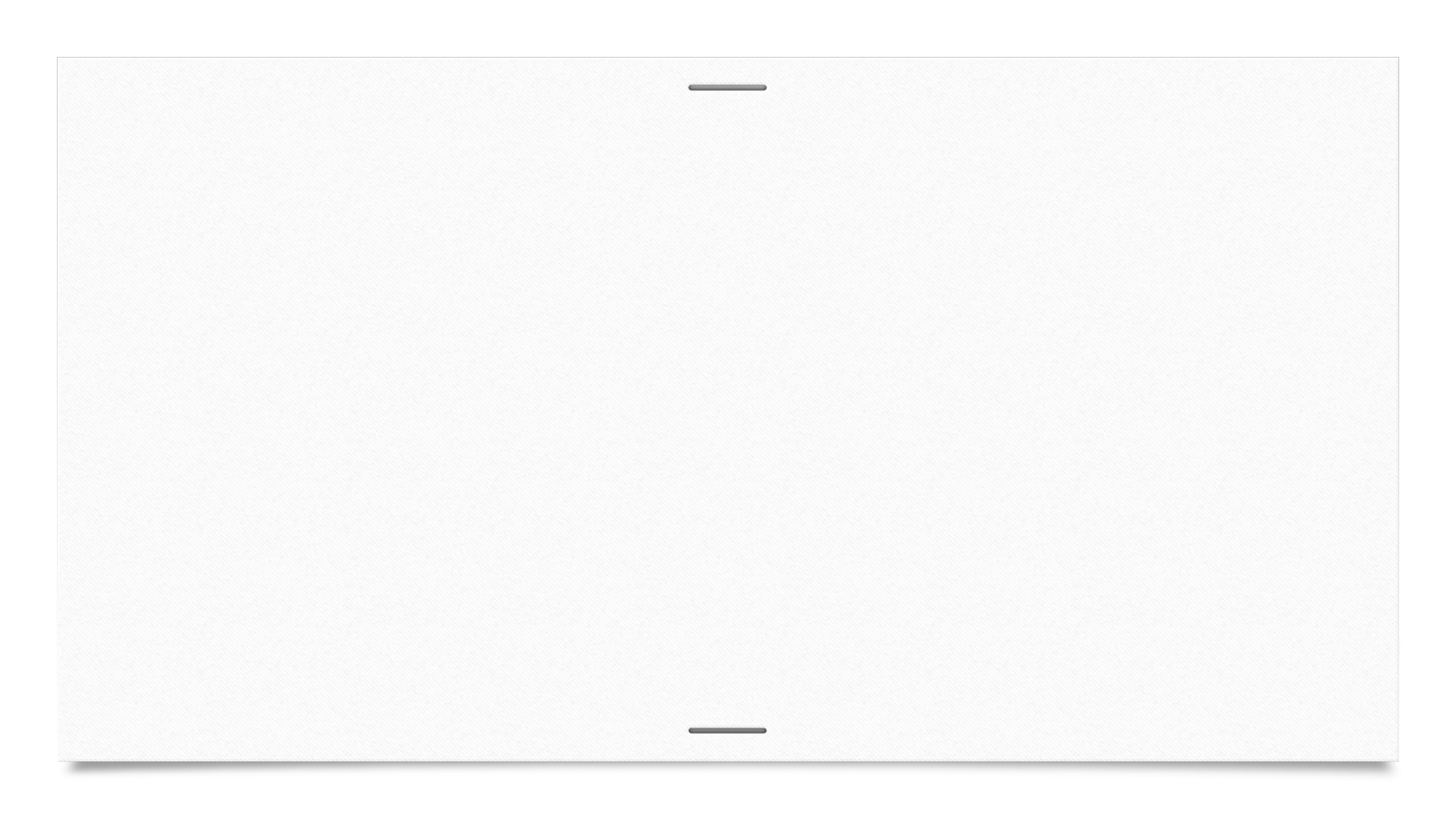 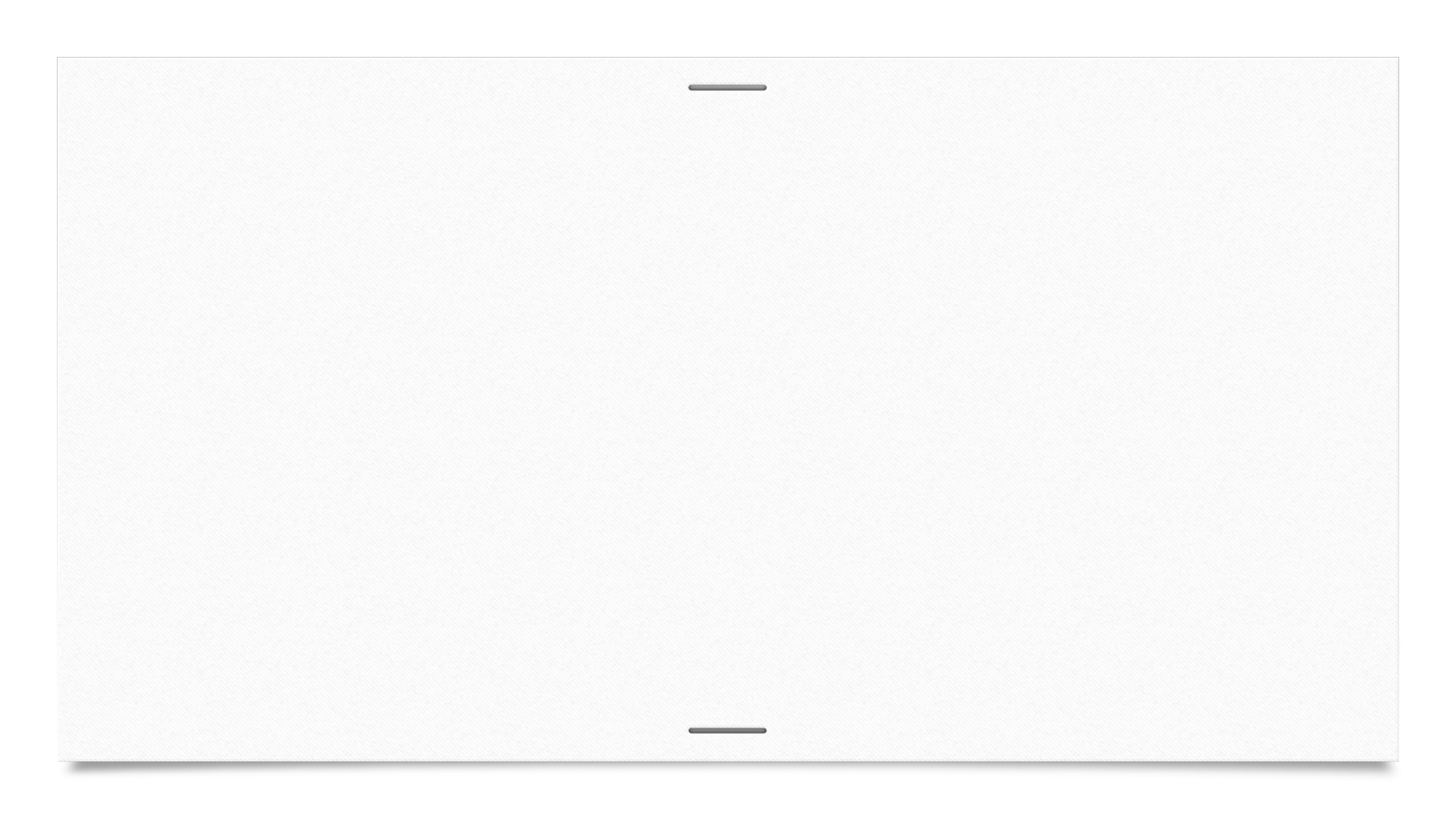 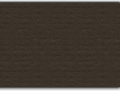 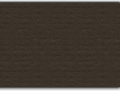 Mk 2:10-11
10 But that you may know that the Son of Man has power on earth to forgive sins”—He said to the paralytic, 11 “I say to you, arise, take up your bed, and go to your house.”
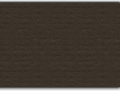 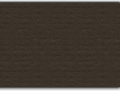 Mk 2:12 The Result
The paralytic
The people
“12 Immediately he arose, took up the bed, and went out in the presence of them all,”
“so that all were amazed and glorified God, saying, “We never saw anything like this!”